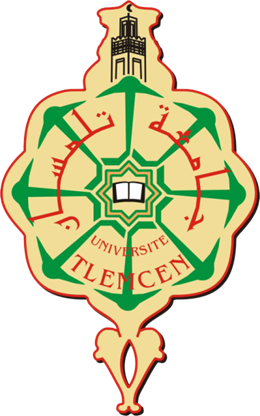 Université d’Abou Baker Belkaid Tlemcen
Technologies de l'information et de la communicationICT
Adiba Boufeldja
Monday, February 3, 2020
1
[Speaker Notes: Université de Abou Baker Belkaid Tlemcen]
Remarques
Volume horaires
Controls et Examens
 Présentation de projets
Monday, February 3, 2020
2
Programme
Rappel sur les notions de base de l’informatique
Hardware & Software
Réseaux & topologies
Les unités informatique & les differentes calcules ()
Microsoft Office (WORD , EXCEL, POWERPOINT)
Le Projet
Monday, February 3, 2020
3
Rappel sur les notions de base de l’informatique
Monday, February 3, 2020
4
1.Définitions
INFORMATIQUE : Ce terme résulte de l'association du terme « information » avec le terme « automatique » , de cela l’informatique veut dire le traitement automatique de l'information . 

TIC : Technologies de l'information et de la communication est une expression, principalement utilisée dans le monde universitaire, pour désigner l’ensemble des techniques de l'informatique, de l'audiovisuel, des multimédias, d'Internet et des télécommunications qui permettent aux utilisateurs de communiquer, de produire et de transmettre l'information sous différentes formes : texte, musique, son, image, vidéo et interface graphique interactive (IHM).
Monday, February 3, 2020
5
1.Définitions
ORDINATEUR :  est un système de traitement de l'information programmable  qui fonctionne par la lecture séquentielle d'un ensemble d'instructions, organisées en programmes, qui lui font exécuter des opérations logiques et arithmétiques .
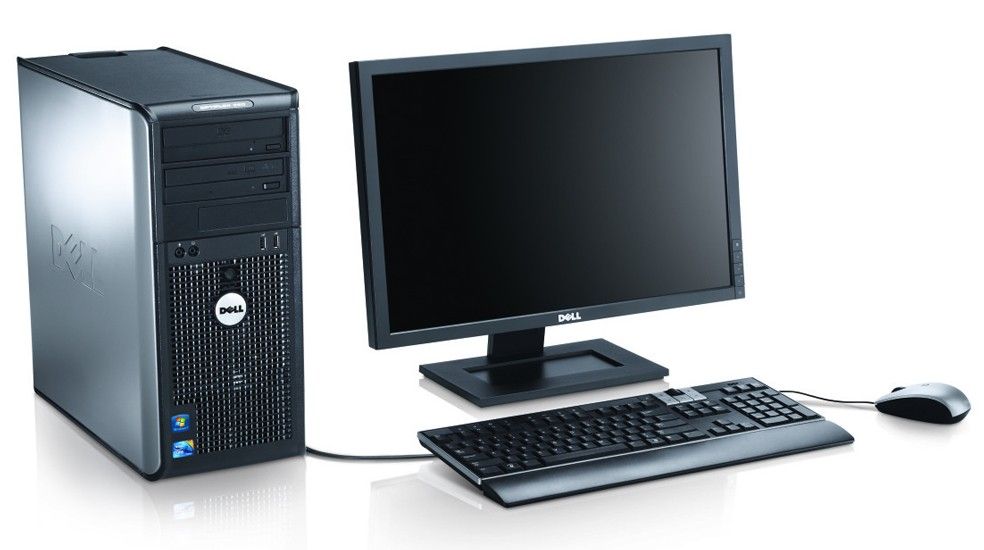 Monday, February 3, 2020
6
2. l’Évolution de l’ordinateur
les tubes à vides – 1940 à 1955
       y avait des moteurs de calculs qui utilisent  des tubes à vide. Les ordinateurs avaient une mémoire et des capacités de traitement très modestes 
 ⇒ Ni langage ni système d'exploitation.
1950 :    Première amélioration : les cartes perforées = « écriture de programmes »

les transistors – 1955 à 1965
	Les ordinateurs de la deuxième génération utilisent des transistors au lieu des tubes à vide.
Ces ordinateurs avaient jusqu'à 32 kilo-octets de mémoire et ils pouvaient traiter jusqu’à 300 000 instructions à la seconde. Ils avaient assez de mémoire et de puissance de traitement pour servir à des tâches scientifiques, ainsi qu’à des tâches administratives, comme la paye ou la facturation.
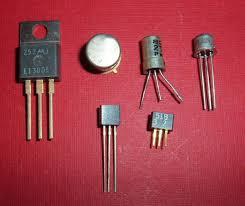 Monday, February 3, 2020
7
2. l'Évolution de l’ordinateur
les circuits intégrés – 1965 à 1975
	Les ordinateurs de la troisième génération possédaient des circuits intégrés.
 
La capacité de mémoire de ces ordinateurs allait jusqu'à 2 mégaoctets.
 la vitesse de traitement  jusqu'à 5 millions d’instructions à la seconde.
 	*permis l’introduction de logiciels qui pouvaient être exploités par des utilisateurs sans formation technique . 

les circuits intégrés à très grande échelle - 1975 à nos jours
	Cette technologie  consiste à comprimer des centaines de milliers de circuits intégrés  dans la même puce, qui permet d’intégrer la mémoire, la logique et les commandes de l’ordinateur à l’intérieur d’une seule puce appelée microprocesseur .
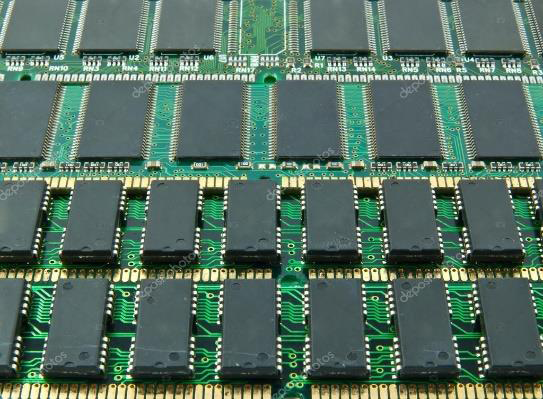 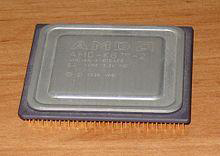 Monday, February 3, 2020
8
l’Evolution de l’ordinateur
les superpuces : 
	ont une grande  capacité de la mémoire, la vitesse de calculs, qui offrent des diverses possibilités d'interaction de l'ordinateur avec le monde extérieur, ainsi que sur la disponibilité des logiciels qui permettent de l'exploiter.
Monday, February 3, 2020
9
.l’Évolution de l’ordinateur
Monday, February 3, 2020
10
3. Domaines d’utilisation de l’informatique
Informatique industrielle : utilisation dans des chaînes de fabrication industrielles (pilotage de robots dans l’industrie automobile).
Télécommunications : transmission d'informations (réseaux et internet).
Militaire : l’espionnage et la sécurité
Monday, March 30, 2020
11
[Speaker Notes: A
Accompagnateur du changement
Administrateur de base de données
Administrateur réseau
Administrateur sécurité
Analyste (informatique)
Analyste d'affaires
Architecte de données
Architecte informatique
Architecte logiciel
Assembleur d'ordinateur
Brigade de vérification des comptabilités informatisées
B
Bio-informaticien
C
Chief Data Officer
Concepteur
Concepteur développeur informatique
D
Demomaker
Développeur
Développeur full stack
Développeur graphique
Développeur logiciel
Développeur web
Directeur des systèmes d'information
Domaineur
E
Exploitation informatique
F
Fonctions dans la maîtrise d'ouvrage
Formateur en informatique
Friendly user test
H
Hébergement de nom de domaine
I
Infogérance
Informaticien
Informaticien de gestion
Ingénieur commercial en informatique
Ingénieur logiciel
Ingénieur système
Intégrateur
Intégrateur web
M
Maître d'ouvrage
Maîtrise d'œuvre
Maîtrise d'ouvrage
Médiamaticien
Métiers du web
Modeleur
Modérateur (internet)
P
Pilote opérationnel d'exploitation
R
Rédacteur de documentation
Rédacteur web
Responsable d'exploitation
Responsable de la sécurité des systèmes d'information
S
Surveillance (informatique)
T
Technicien d'assistance en informatique
Technicien en informatique
Technicien supérieur de support en informatique
Technicien supérieur en réseaux informatiques et télécommunications
Technicien supérieur gestionnaire de ressources informatiques
Testeur
W
Webmestre]
4-Types d'ordinateurs
Selon les critères suivant :

 la vitesse de la machine
la taille
 le coût et les capacités réseau, 

on distingue généralement 4 types d’ordinateurs
4-Types d'ordinateurs
4.1 Les gros systèmes 

Les supercalculateurs 
Un super-ordinateur , ou supercalculateur, est un ordinateur conçu pour atteindre les plus hautes performances possibles avec les techniques connues lors de sa conception, en particulier en ce qui concerne la vitesse de calcul.
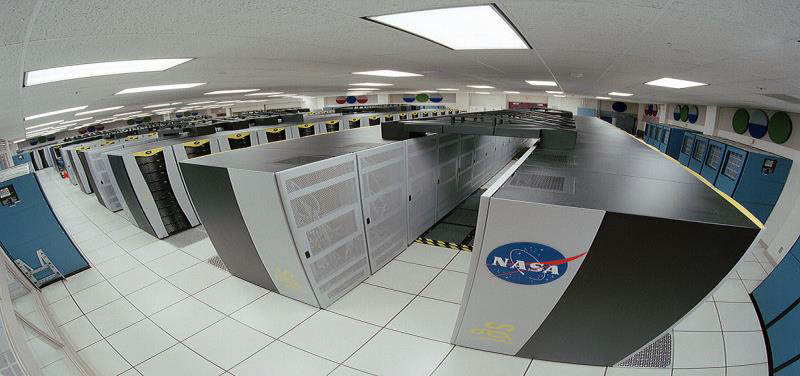 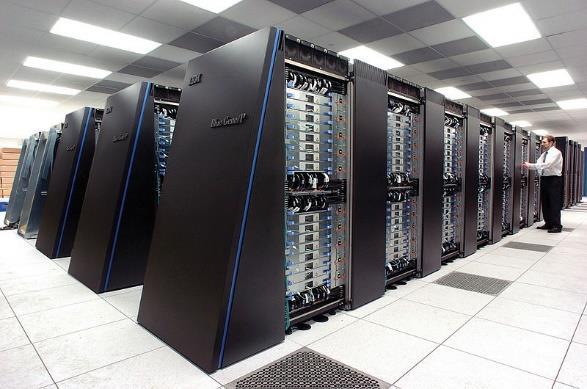 centre de recherche de la NASA
IBM Blue Gene/P de l'Argonne National Laboratory
[Speaker Notes: IBM (International Business Machines, société fondée en 1940)]
4-Types d'ordinateurs
Les mainframes 
En français ordinateurs centraux , c’est des ordinateurs possédant une grande puissance de calcul, des capacités d'entrée-sortie gigantesques et un haut niveau de fiabilité. Les mainframes sont utilisés dans de grandes entreprises pour effectuer des opérations lourdes de calcul ou de traitement de données volumineuses (exemple ; serveurs web, serveurs INTRANET).
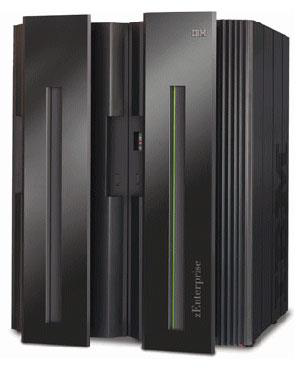 centre de recherche de la NASA
Ordinateur central.
[Speaker Notes: IBM (International Business Machines, société fondée en 1940)]
4-Types d'ordinateurs
4.2 Les ordinateurs de systèmes embarqués
Un système embarqué est un système complexe qui intègre du logiciel et du matériel conçus ensemble afin de fournir des fonctionnalités données. Il contient généralement un ou plusieurs microprocesseurs destinés à exécuter un ensemble de programmes définis lors de la conception et stockés dans des mémoires. Il ne possédant pas des entrées/sorties standards comme un clavier ou un écran d'ordinateur. 
Exemple : Avion , voiture ….
4.3  Les ordinateurs personnels 
Parmi lesquels on distingue : 
- Les ordinateurs de bureau (en anglais desktop computers) 
-Les ordinateurs portables (en anglais laptop ou notebooks) 
-les netbooks 
-Les tablettes PC (en anglais tablet PC, également appelées ardoises électroniques)
[Speaker Notes: IBM (International Business Machines, société fondée en 1940)]
4-Types d'ordinateurs
4.4  Les assistants personnels
Appelés PDA, (Personal digital Assistant, ou encore handheld), sont des ordinateurs de poche proposant des fonctionnalités liées à l'organisation personnelle. Ils peuvent être dotés des fonctions d'un téléphone portable. On parle alors souvent dans ce cas de smartphone.
[Speaker Notes: IBM (International Business Machines, société fondée en 1940)]
3.Architecture de l’ordinateur
1.- La carte mère ;
 2.- Le processeur ou le microprocesseur; 
3.- Le bus ;
 4.- Mémoire vive (RAM) ; 
5.- Cartes graphiques ; 
6.- Les entrées-sorties ;
 7.- Disque dur ;
 8.- Lecteur-graveur de CD/DV;
 9.- L’alimentation électrique ;
10.-Ecran (Moniteur) ;
11.-Clavier ;
12.-Souris ;
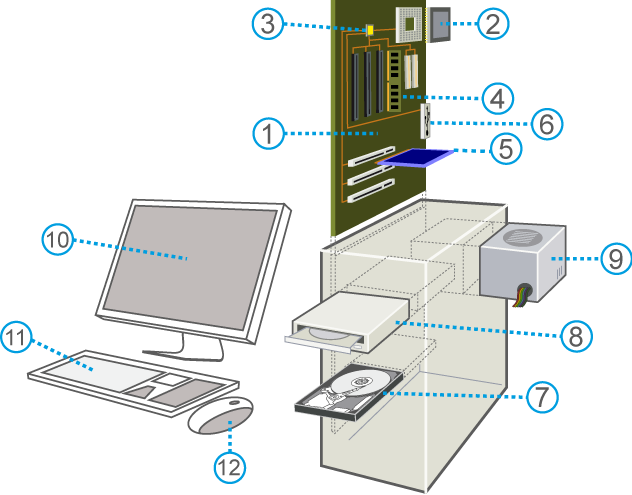 Monday, February 3, 2020
17
Le prochain cours
HARDWARE vs SOFTWARE
Monday, February 3, 2020
18